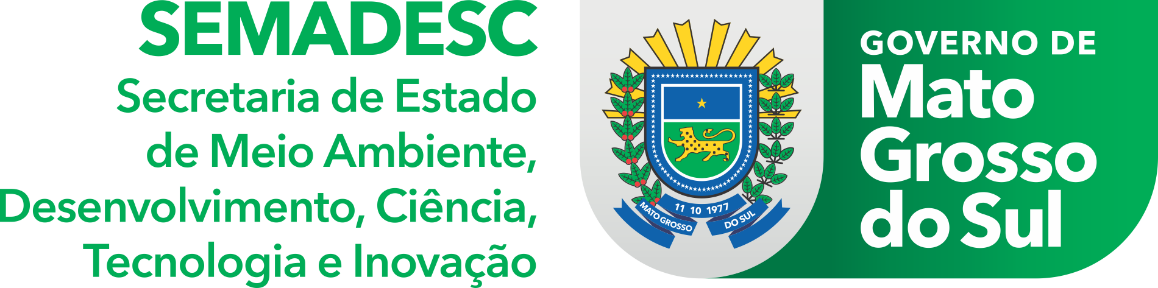 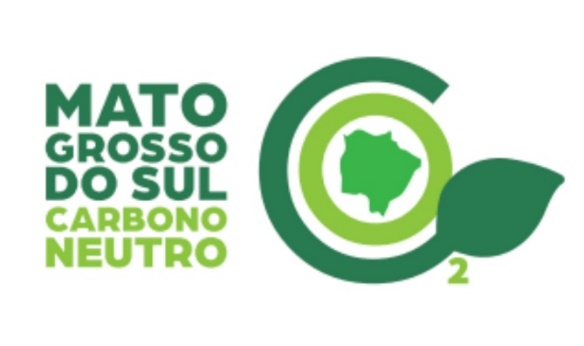 INVENTÁRIO DE EMISSÕES DE GASES DE EFEITO ESTUFA 
DO ESTADO DE MATO GROSSO DO SUL 
2017 - 2018
APOIO:
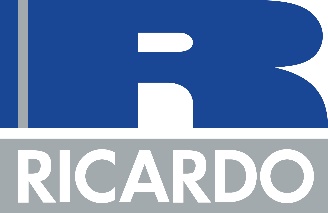 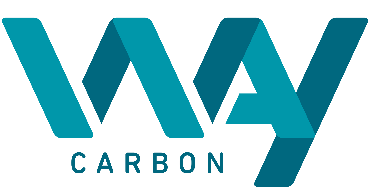 BREVE HISTÓRICO

Mato Grosso do Sul participou oficialmente da COP 26, em novembro de 2021, onde realizou a assinatura do documento de adesão oficial da administração estadual à campanha internacional Under 2° Coalition. e a Campanha Race to Zero. 
Decreto Estadual nº 15.741, de 3 de agosto de 2021, que regulamenta a adesão pelo Estado de Mato Grosso do Sul às campanhas “Race to Zero” e “Under 2° Coalition”, no âmbito da Convenção-Quadro das Nações Unidas sobre Mudança do Clima
Decreto Estadual nº15.798, de 3 de novembro de 2021, prevê no seu artigo 4, a elaboração do inventário estadual
O Projeto Pegada Climática do Climate Group que apoia governos estaduais da Coalizão Under2 a melhorar seus esforços de rastreamento e redução de emissões de gases de efeito estufa (GEE), apoio MS, na iniciativa de realizar seu Inventário Climático, se transformando num dos primeiros estados a realizar um Inventário de GEE na esfera estadual.
Você não pode 
gerenciar o que você 
não medir
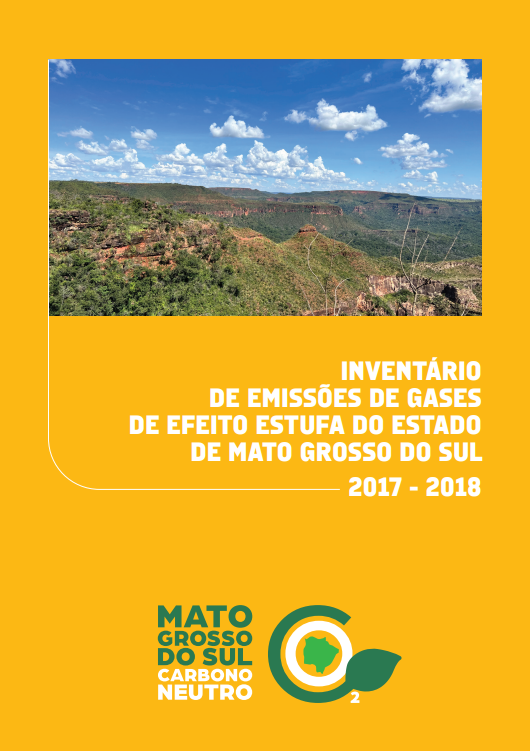 Objetivo 

O inventário de emissões consiste numa importante ferramenta de planejamento, um dos primeiros passos no desenvolvimento de estratégias de baixo carbono 

Tomadores de decisão podem usar inventários para desenvolver 
estratégias e políticas de mitigação e avaliar progressos.
Internacionalmente, o relato de 
inventários nacionais faz parte da estrutura da UNFCCC.
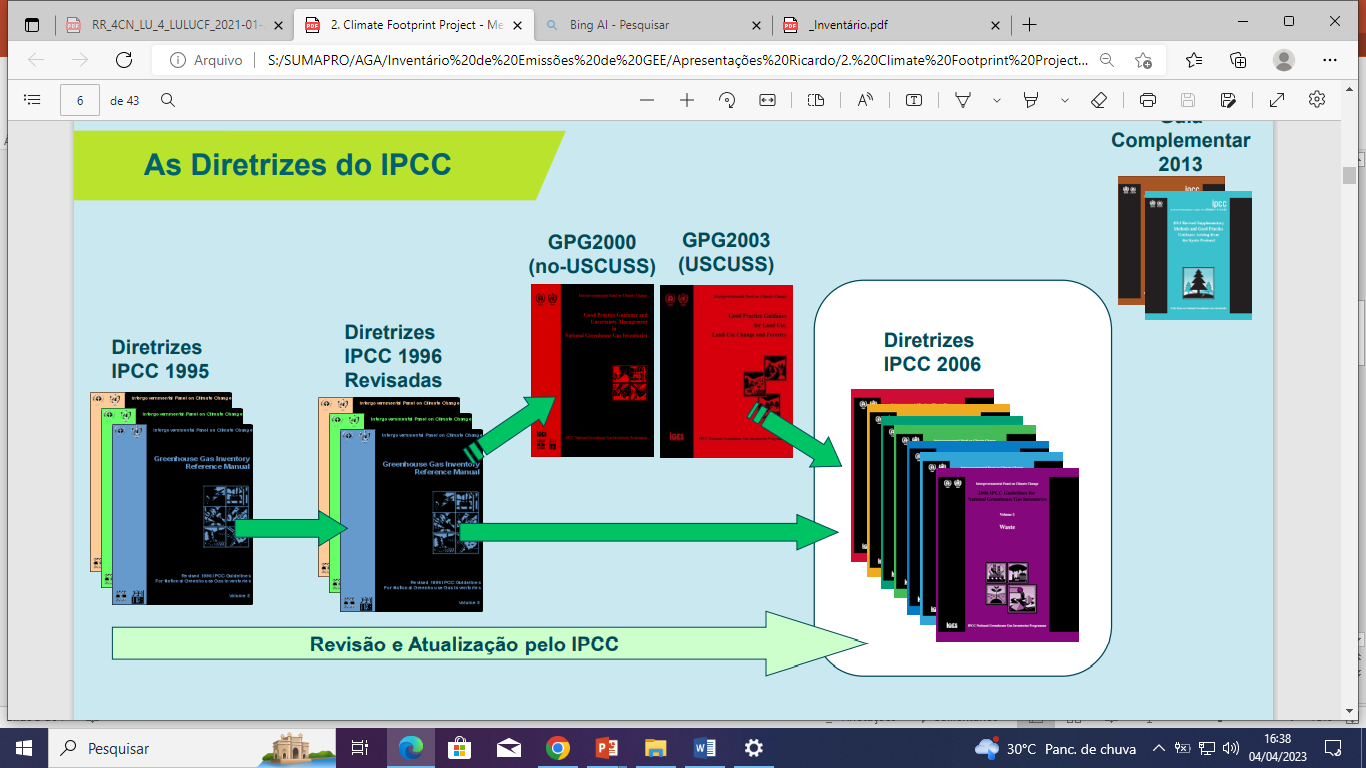 ASPECTOS GERAIS METODOLÓGICOS
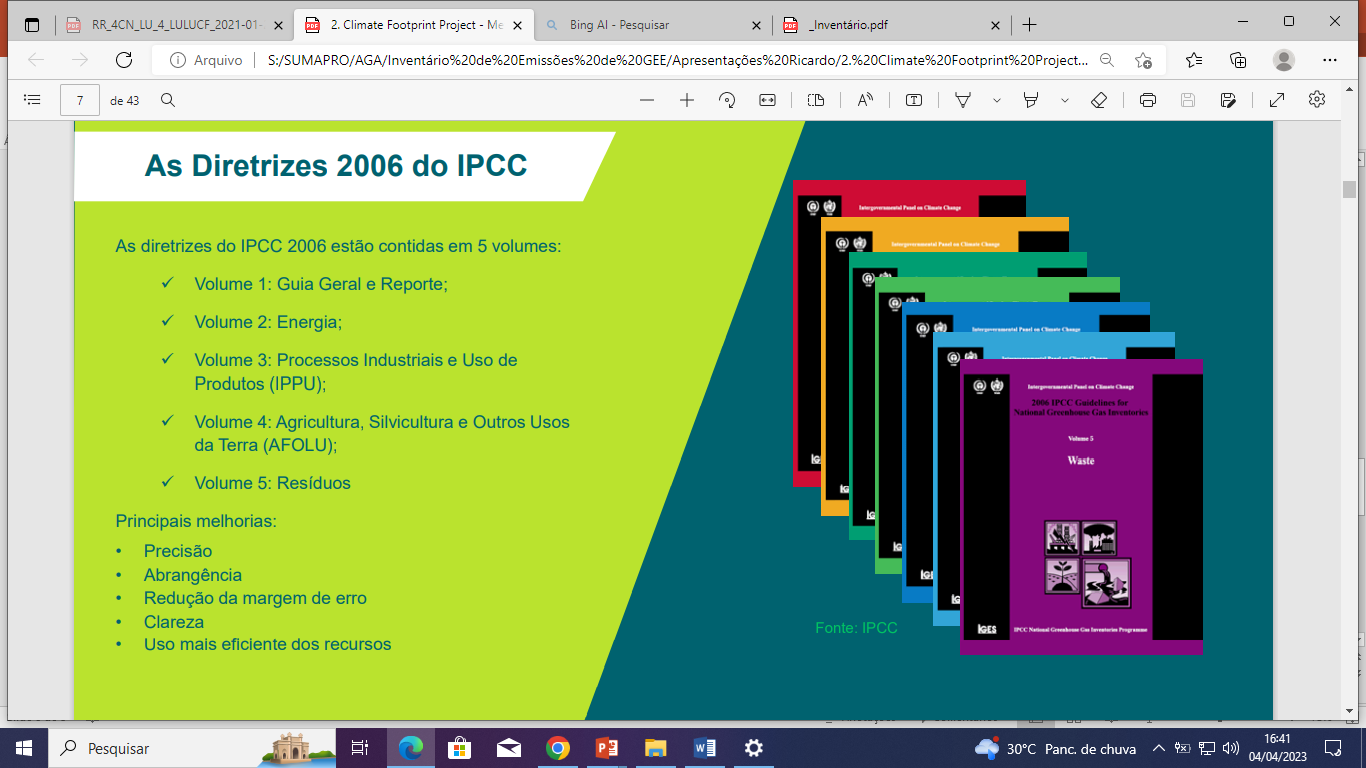 As metodologias do IPCC para a quantificação das emissões são divididas em três níveis (ou Tiers) que correspondem à complexidade metodológica . Neste inventário foram usados os Tiers 1 e 2
Os GEE estimados no presente Inventário foram o dióxido de carbono (CO2), o metano (CH4), o óxido nitroso (N2O) que respondem por mais de 99% das emissões em carbono equivalente (CO2eq).
Fontes de dados
Setor Agropecuária, Mudança do Uso da Terra e Floresta
ABRACAL - Associação Brasileira dos Produtores de Calcário Agrícola
ANDA - Associação Nacional Para difusão de Adubos
ANUALPEC - Anuário da Pecuária Brasileira, 2018.
FAMASUL - Federação da Agricultura e Pecuária de Mato Grosso do Sul
IAGRO - Agência Estadual de Defesa Sanitária Animal e Vegetal
IBGE - Instituto Brasileiro de Geografia e Estatística.
MAPBIOMAS. Projeto de Mapeamento Anual do Uso e Cobertura da Terra no Brasil
SIGA MS– O Sistema de Informação Geográfica do Agronegócio
UNICA – União da Indústria de Cana-de-Açúcar e Bioenergia
Setor Energia e Processos Industriais
SEMADESC -Secretaria de Estado de Meio Ambiente, Desenvolvimento, Ciência, Tecnologia e Inovação
ANP - AGÊNCIA NACIONAL DO PETRÓLEO, GÁS NATURAL E BIOCOMBUSTÍVEIS
EPE - EMPRESA DE PESQUISA ENERGÉTICA. Balanço Energético Nacional
EPL - EMPRESA DE PLANEJAMENTO E LOGÍSTICA S.A. Diagnóstico Logístico de Mato Grosso do Sul
IFMS - INSTITUTO FEDERAL DE MATO GROSSO DO SUL
MME - MINISTÉRIO DE MINAS E ENERGIA
IBGE - Instituto Brasileiro de Geografia e Estatística
SEEG - Sistema de Estimativa de Emissões e Remoções de Gases de Efeito Estufa
SEFAZ/MS - Secretaria de Estado da Fazenda do Mato Grosso do Sul
SNIC - SINDICATO NACIONAL DA INDÚSTRIA DO CIMENTO
Setor Resíduos
ÁGUAS GUARIROBA S/A
IMASUL - Instituto de Meio Ambiente de Mato Grosso do Sul
PERS - Plano Estadual de Resíduos Sólidos, SEMADESC
SANESUL - EMPRESA DE SANEAMENTO DE MATO GROSSO DO SUL
SEMADESC - Secretaria de Estado de Meio Ambiente, Desenvolvimento, Ciência, Tecnologia e Inovação
RESULTADOS
EMISSÕES TOTAIS POR SETOR E POR GÁS
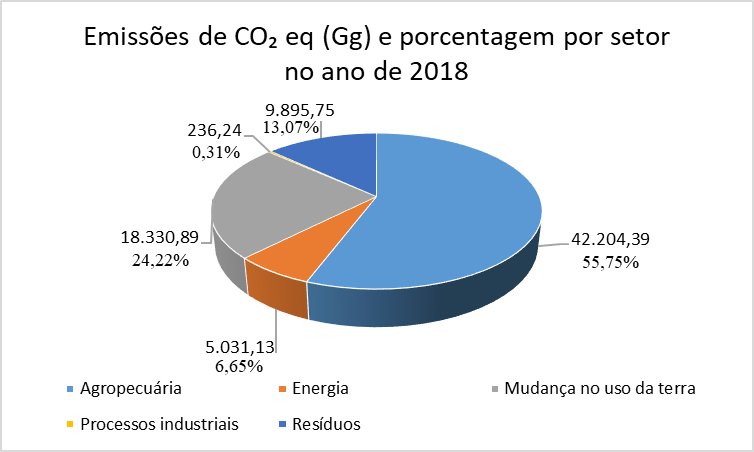 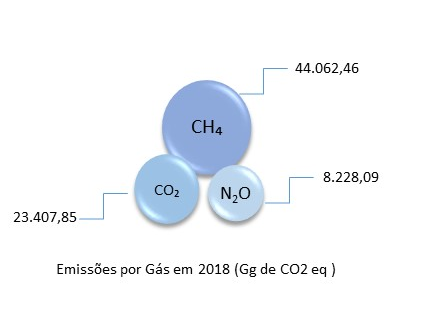 ENERGIA E PROCESSOS INDUSTRIAIS
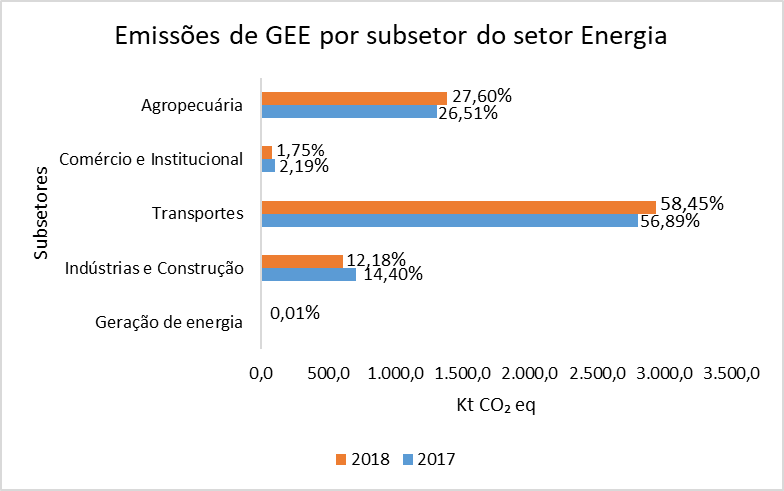 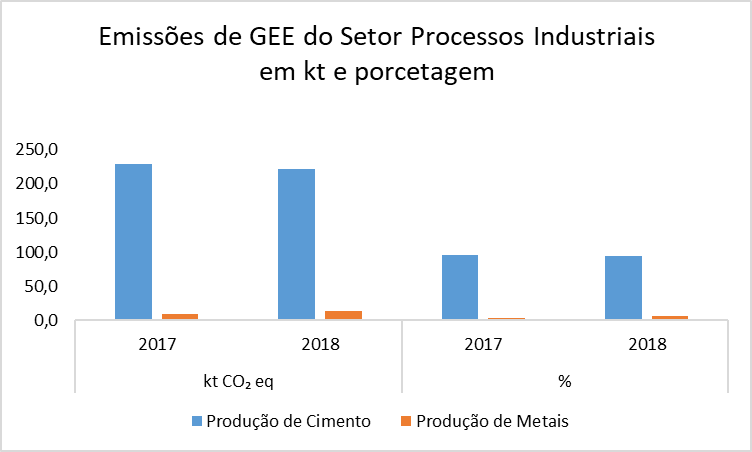 SETOR: AGROPECUÁRIA E MUDANÇAS DO USO DA TERRA
SUB SETOR: AGROPECUÁRIA
SUBSETOR – MANEJO DE DEJETOS E SOLOS MANEJADOS
SUBSETOR MUDANÇA DO USO DA TERRA E FLORESTAS
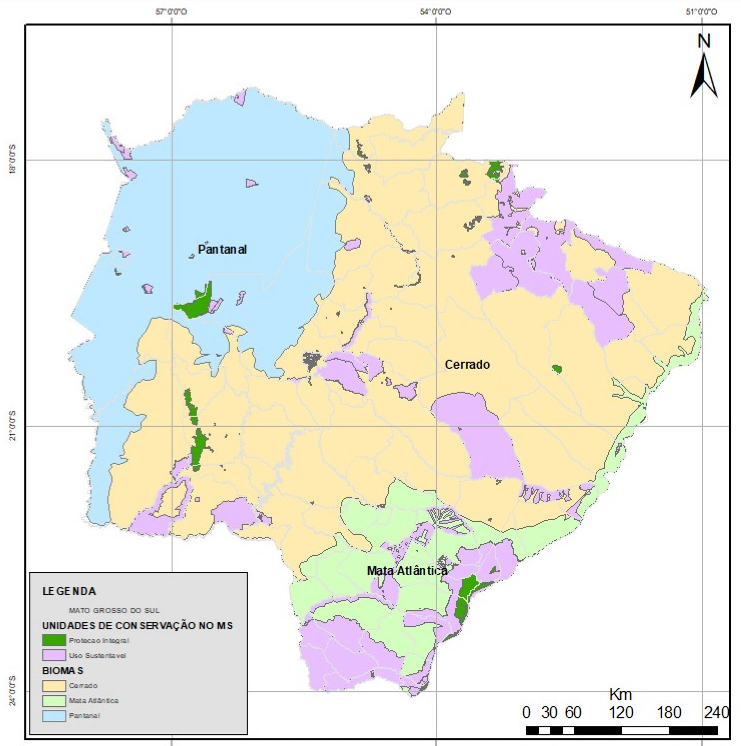 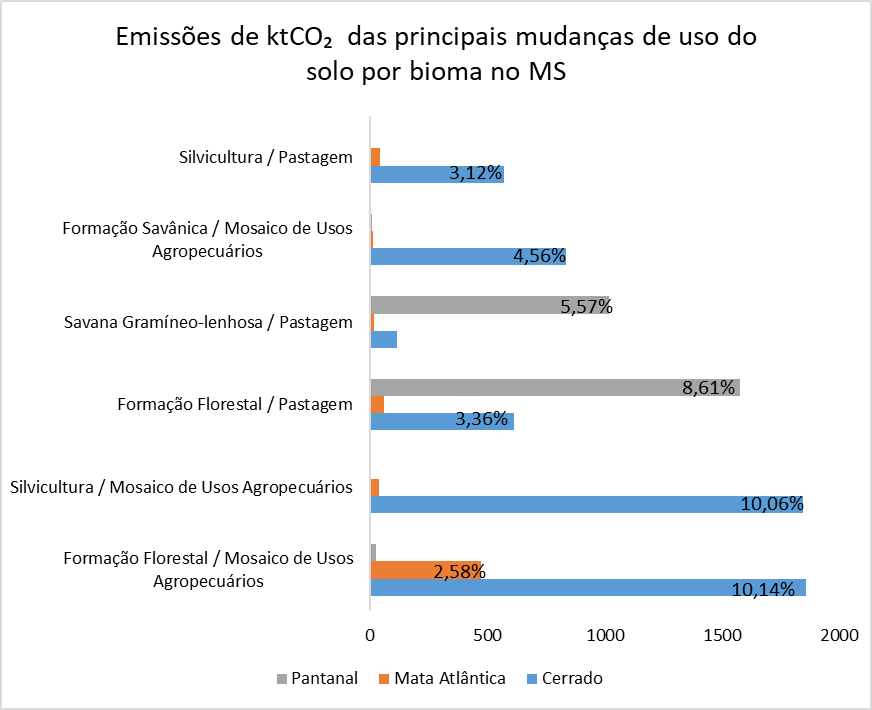 RESÍDUOS
CONSIDERAÇÕES FINAIS
Este Primeiro Inventário GEE Estadual focado nos anos de 2017 e 2018, consiste numa das principais ferramentas de planejamento do ProClima MS, que se propõe, além de identificar as emissões de GEE do MS, a direcionar de maneira didática, estratégias de mitigação e adaptação a nível regional, através de um Plano de Ação de Descarbonização a fim de promover o desenvolvimento sustentável com redução de emissões. 

Os resultados apontam a agropecuária na liderança das emissões de CO2 eq, numa proporção de 55,75% do total emitido no MS. Para a neutralização do metano, proveniente da fermentação entérica uma das principais medidas consiste no fortalecimento de sistemas de integração lavoura pecuária e floresta (ILPF). 

Destacamos ainda nas contribuições em emissões o setor Mudanças do Uso da terra, que representa 24,22% do total de emissão de CO2 eq no MS. A principal conversão que gerou emissões para o Bioma Cerrado foi a formação florestal para mosaico agropecuário, e para o bioma Pantanal a conversão de floresta para pastagem. A meta de zerar o “desmatamento ilegal” em 2030 é um desafio importante e estratégico.

O Programa Estadual de Pagamento por Serviços Ambientais (PSA), implantado em 2021 também se expressa como relevante nos  esforços para restaurar e proteger os serviços ecossistêmicos associados à biodiversidade, ao clima e aos estoques de carbono no âmbito das Bacias Hidrográficas dos Rios Formoso e da Prata 

O Programa Estadual do ICMS Ecológico, mecanismo de repartição de receitas tributárias pertencentes aos municípios, se tornou, um dos propulsores para a correta Gestão dos Resíduos Sólidos Urbanos no MS
JAIME VERRUCK – SECRETÁRIO DE ESTADO DE MEIO AMBIENTE, DESENVOLVIMENTO, CIÊNCIA, TECNOLOGIA E INOVAÇÃO  SEMADESC – SECRETARIA EXECUTIVA DE MEIO AMBIENTE


COORDENAÇÃO TÉCNICA - SEMADESC 
Sylvia Torrecilha 

COORDENAÇÃO EXECUTIVA - SEMADESC 
 Thais Fernanda Silva Guimarães 

EQUIPE TÉCNICA - SEMADESC 
Samuel Kaywá Arruda Pereira 
Diego José Guilherme Morais 
Renato Prado Siqueira 

EQUIPE TÉCNICA – IMASUL
Rômullo Louzada 
Luciene Deová de Souza 
Pedro Henrique Gonçalves
OBRIGADA!
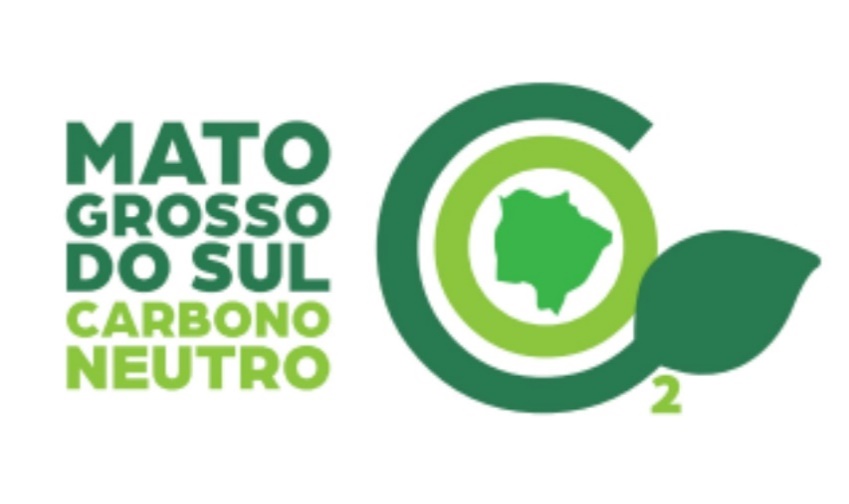